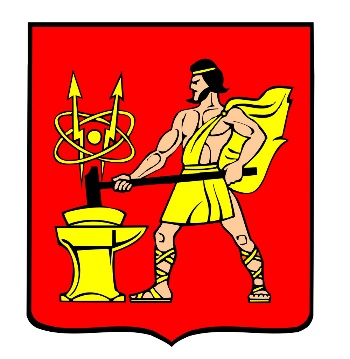 ДЕНЬ РОССИИ
12 ИЮНЯ 2019 ГОД





ГОРОДСКОЙ ОКРУГ ЭЛЕКТРОСТАЛЬ МОСКОВСКОЙ ОБЛАСТИ
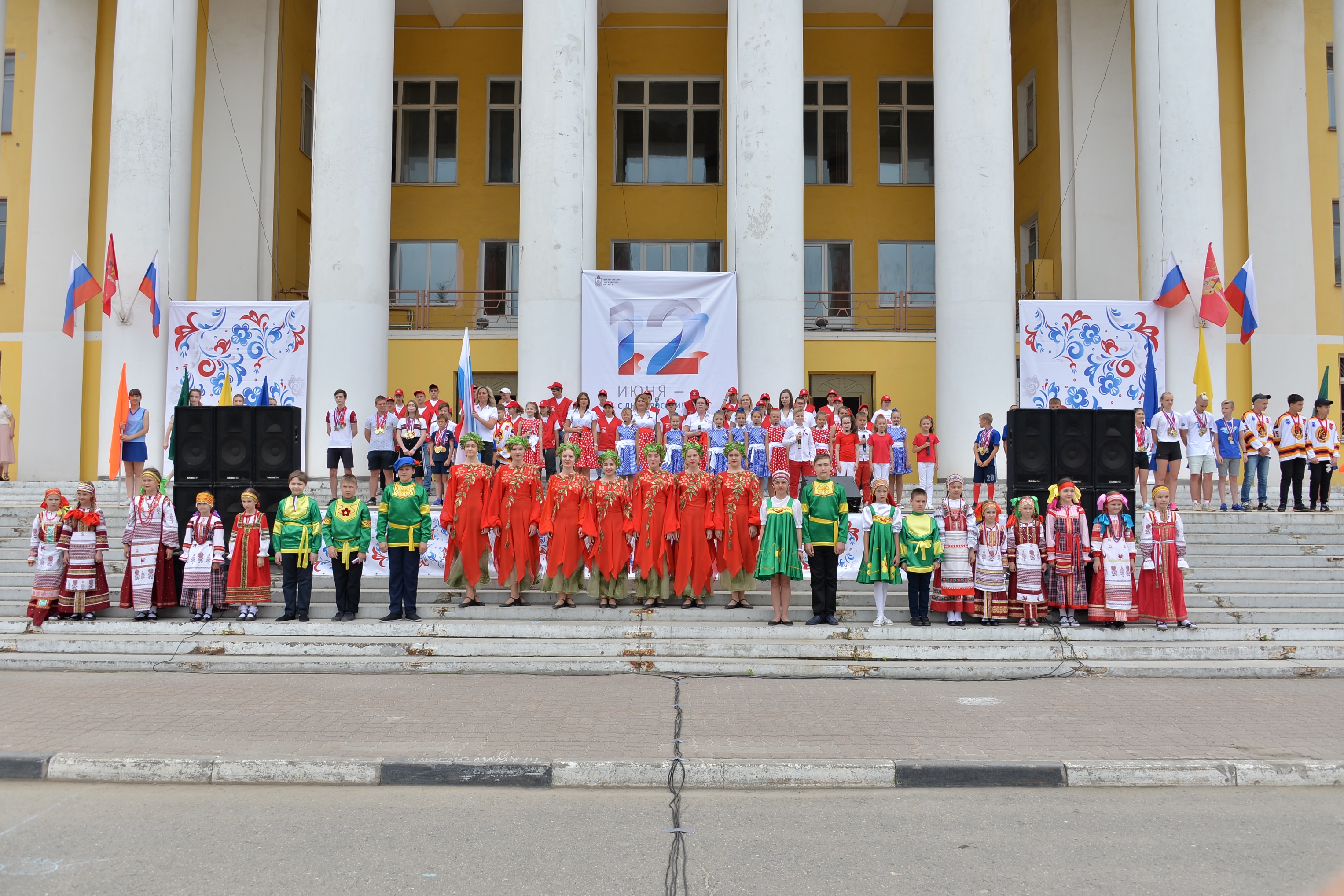 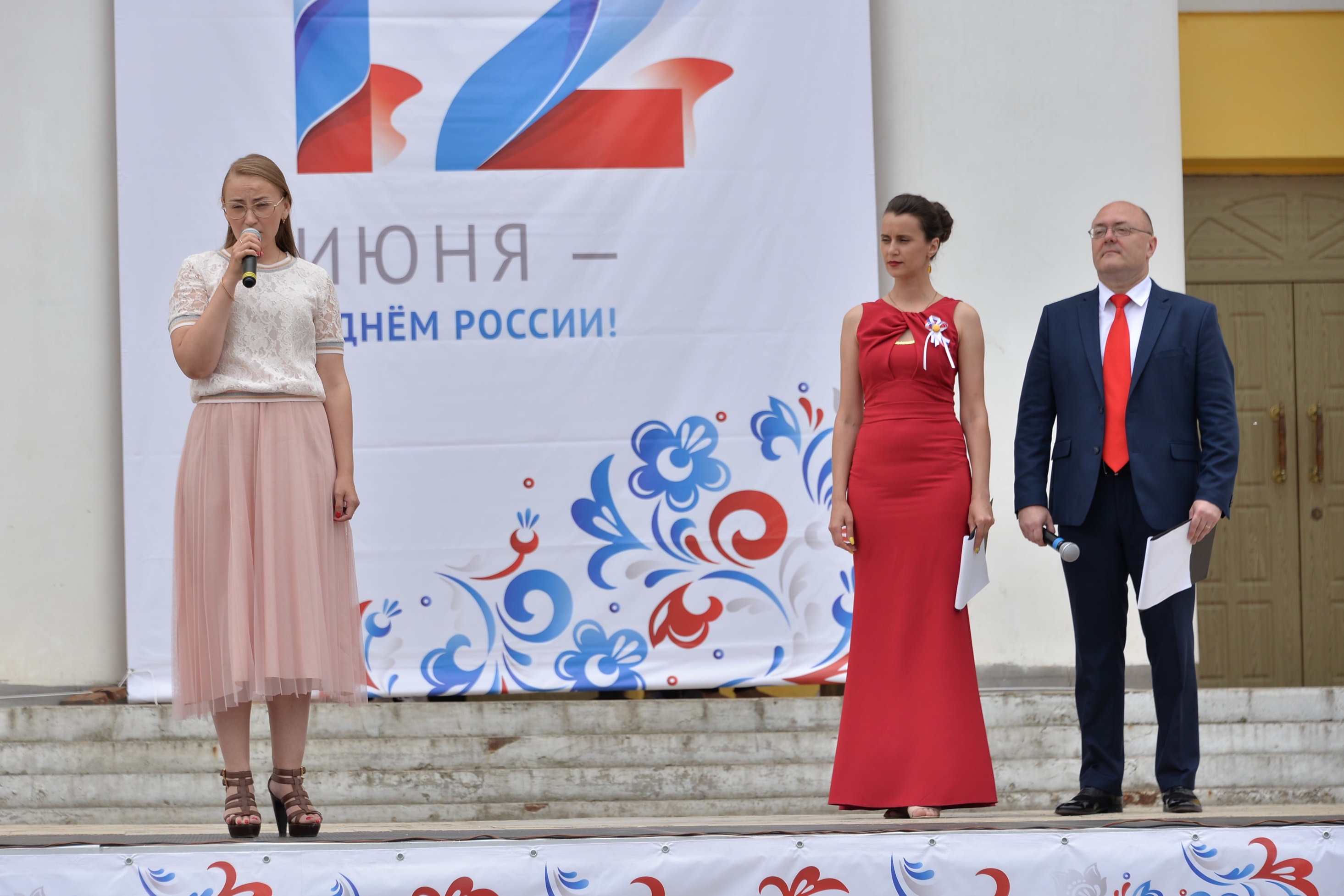 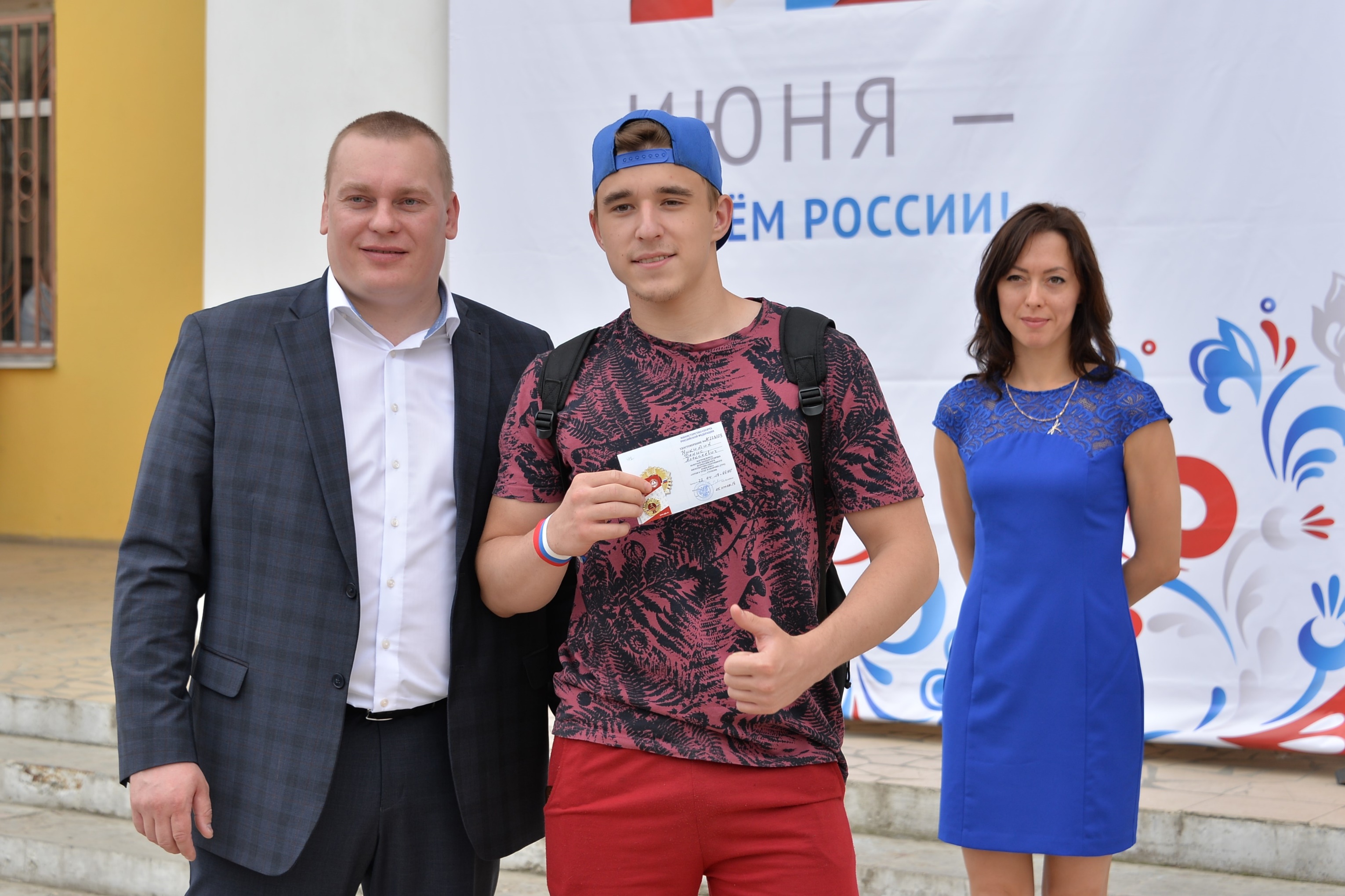 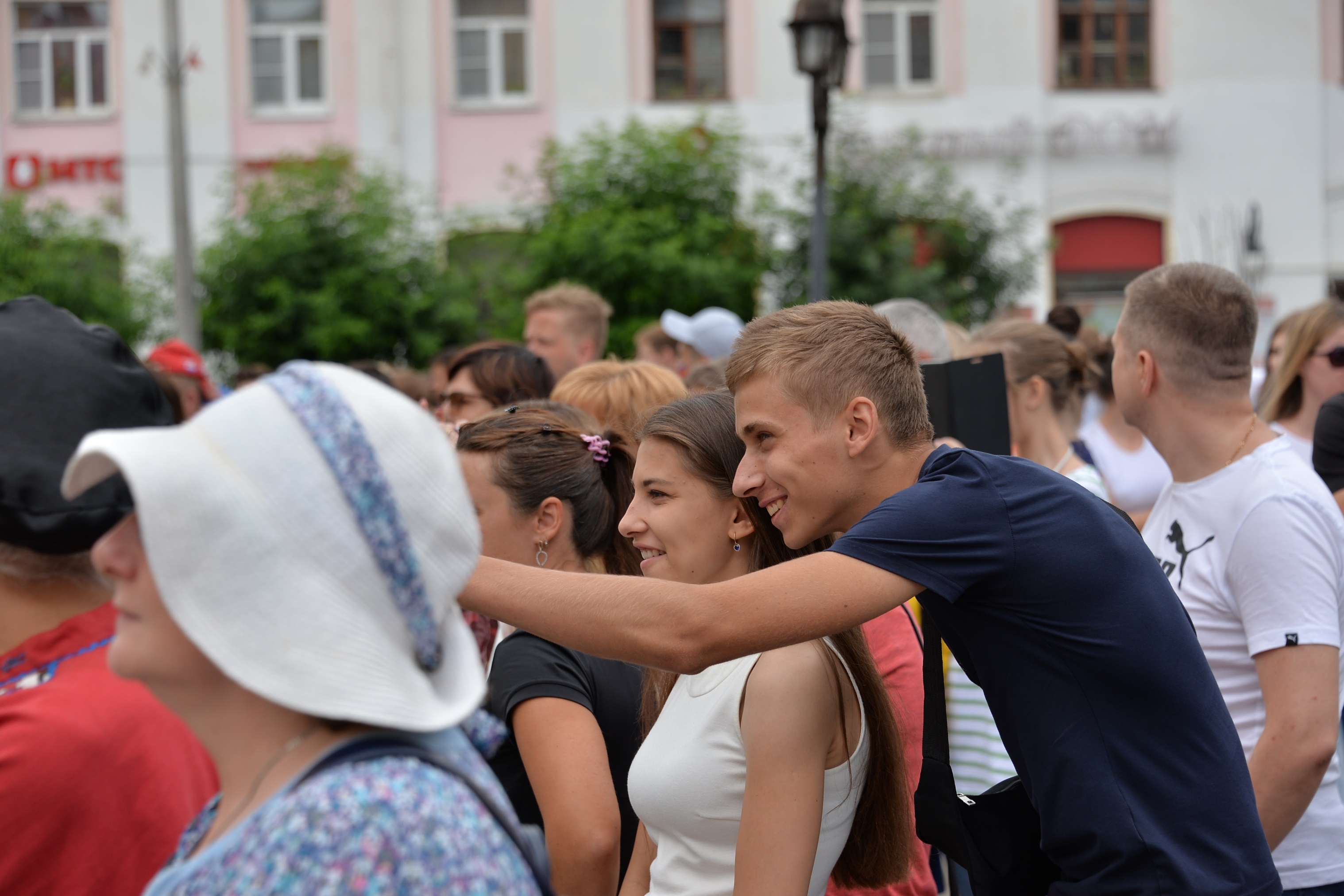 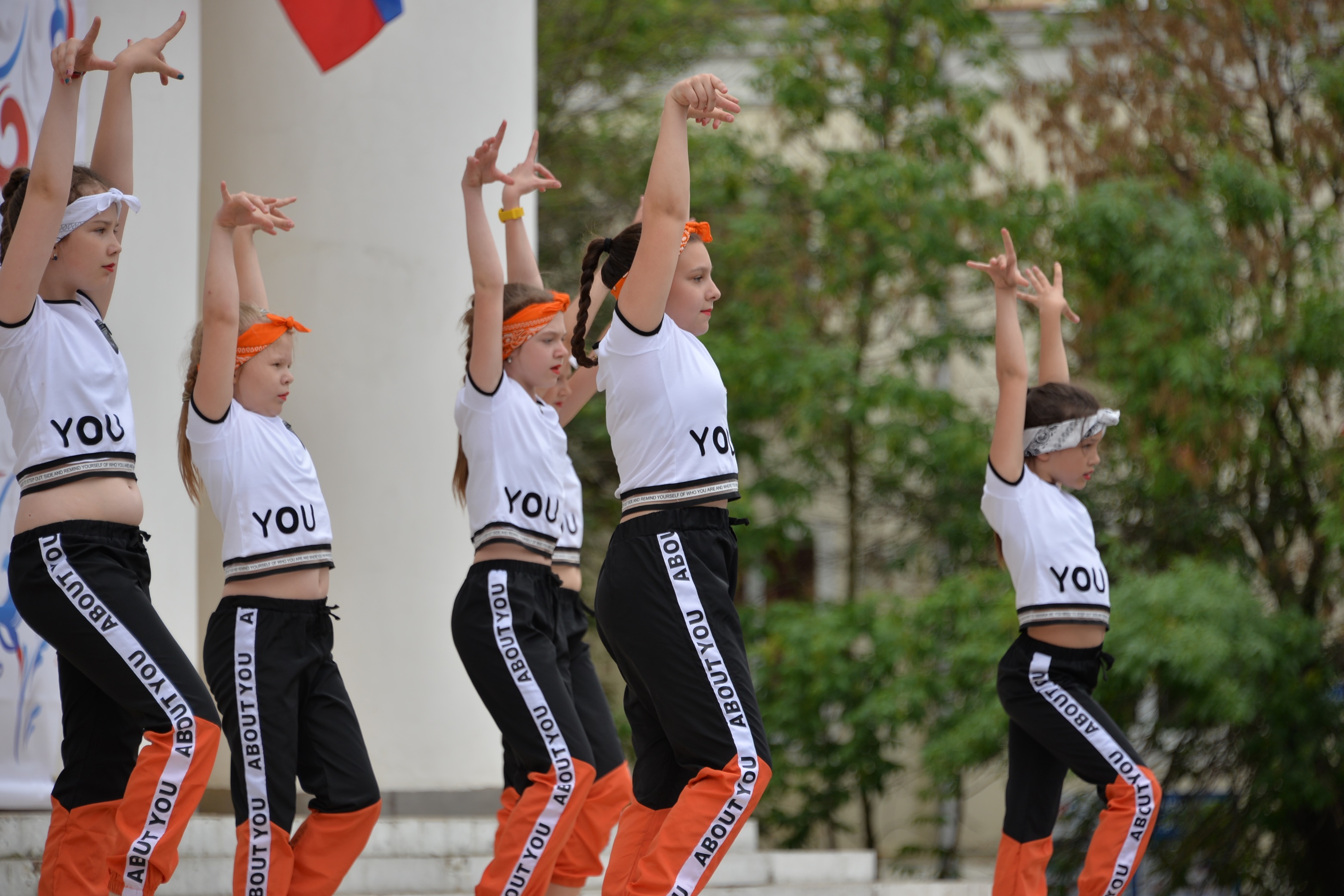 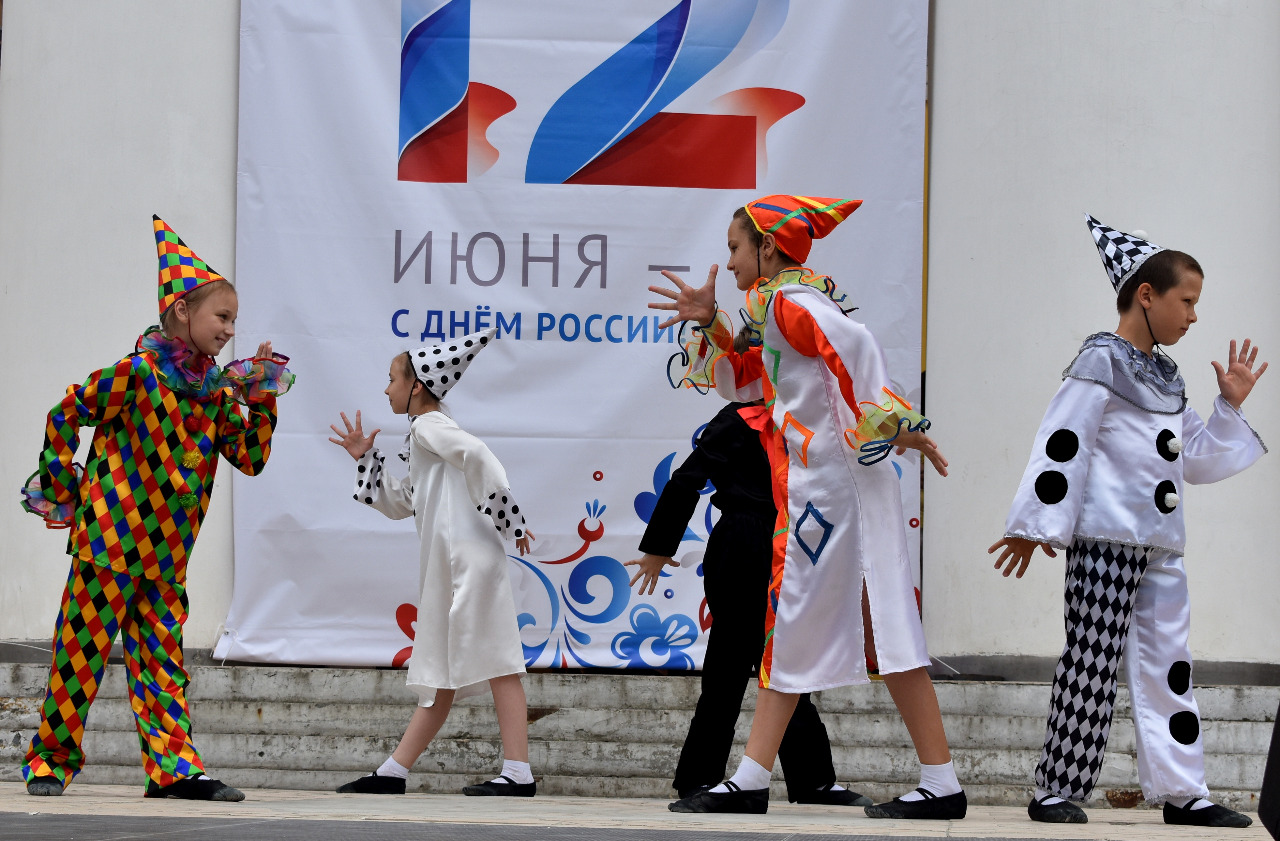 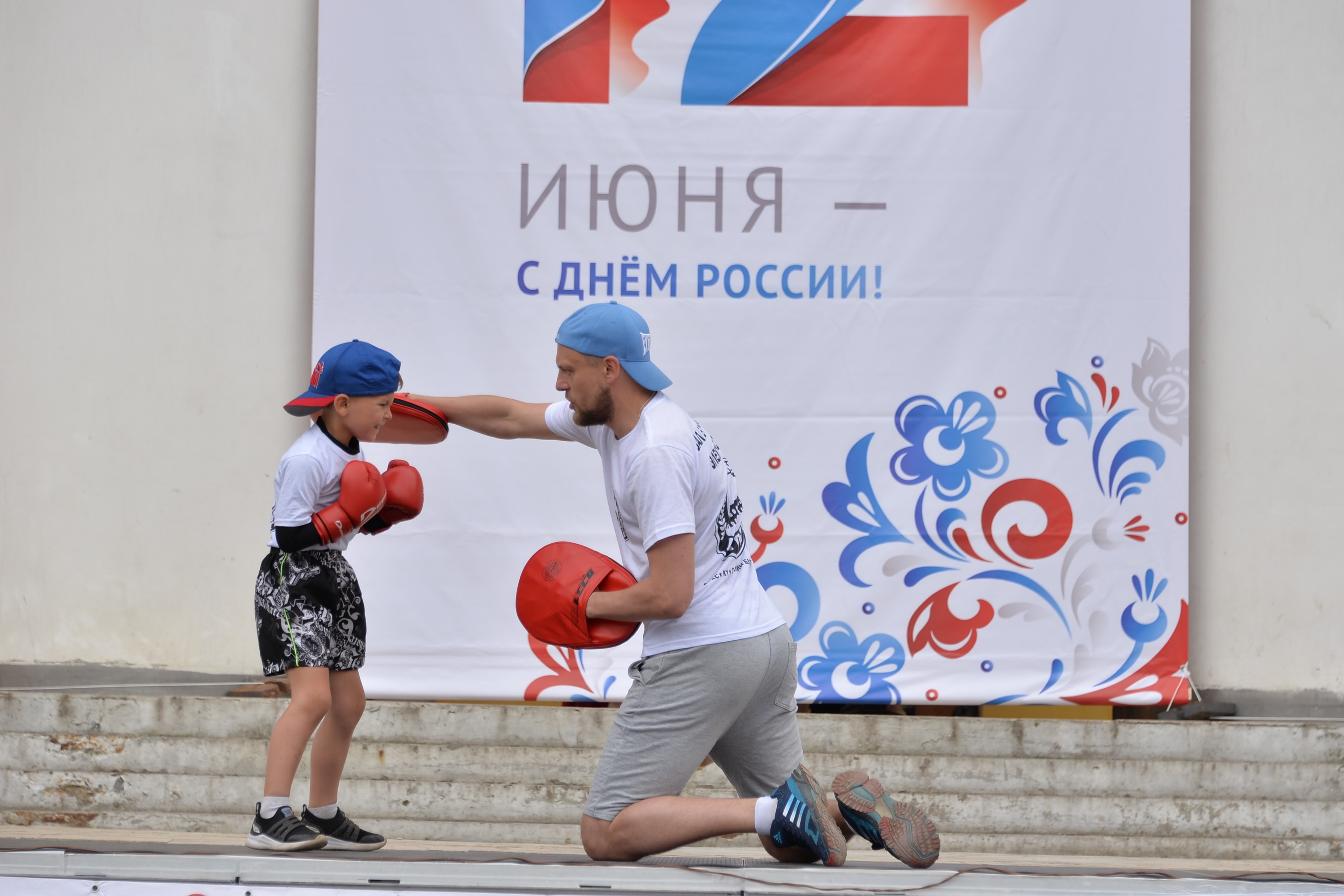 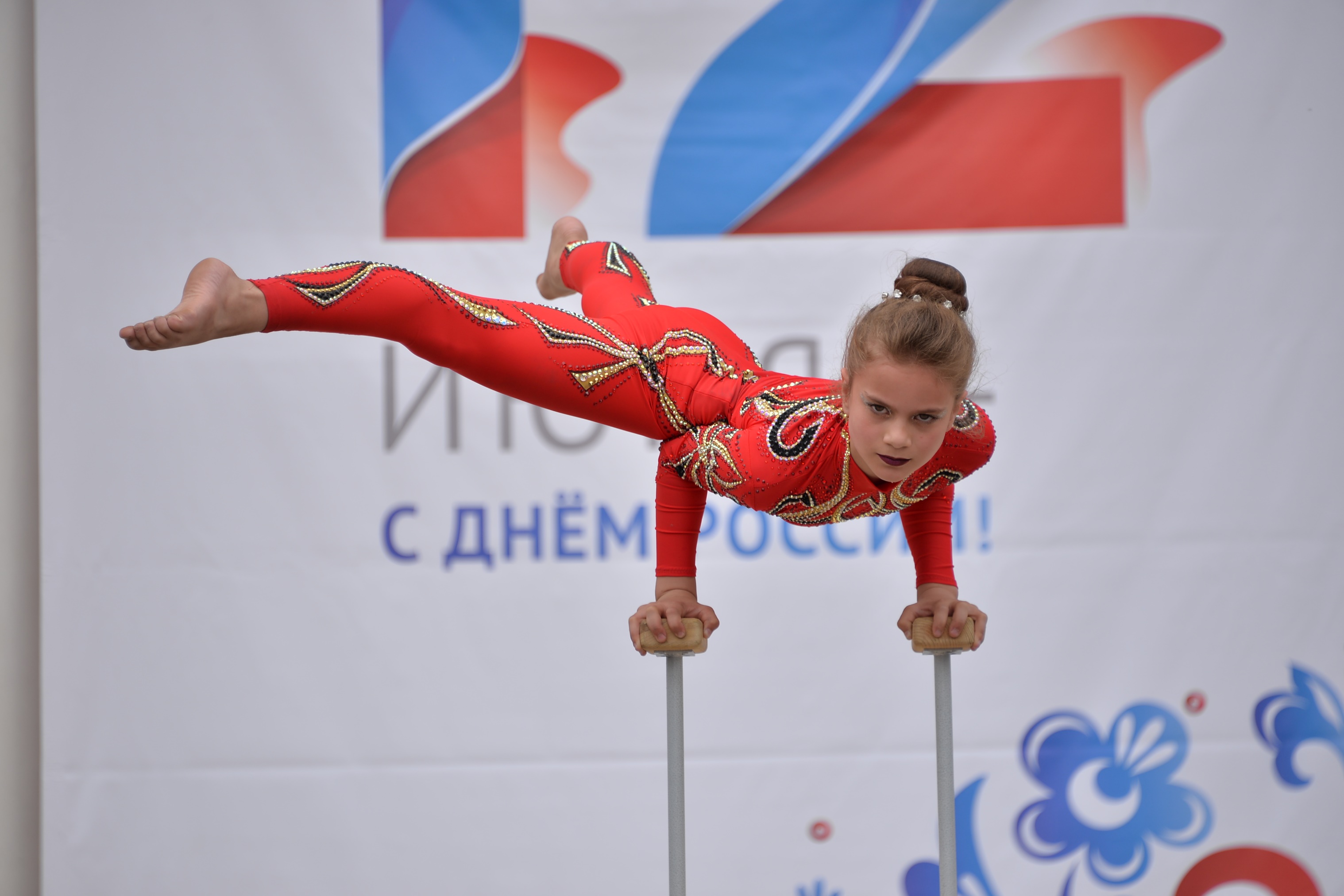 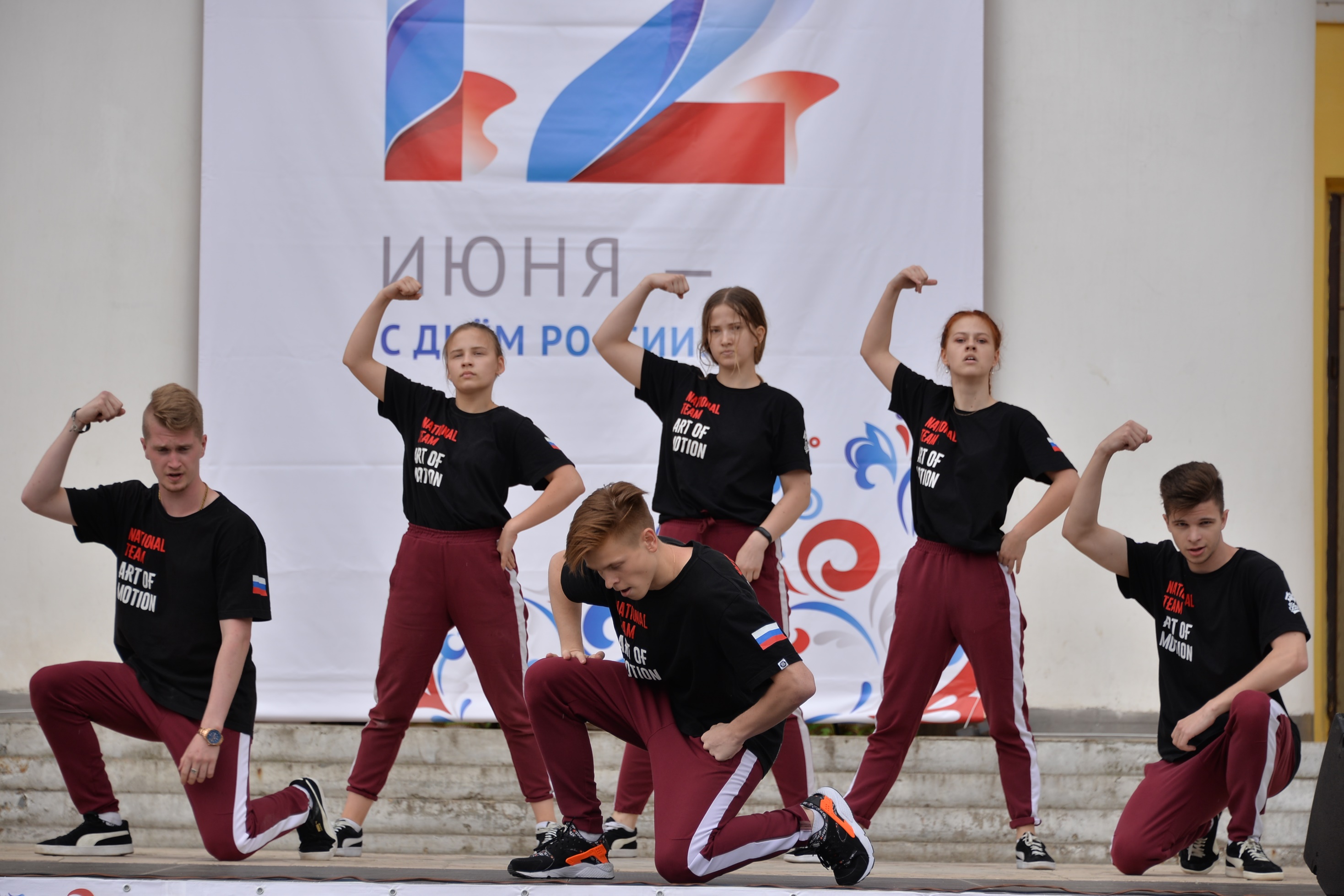 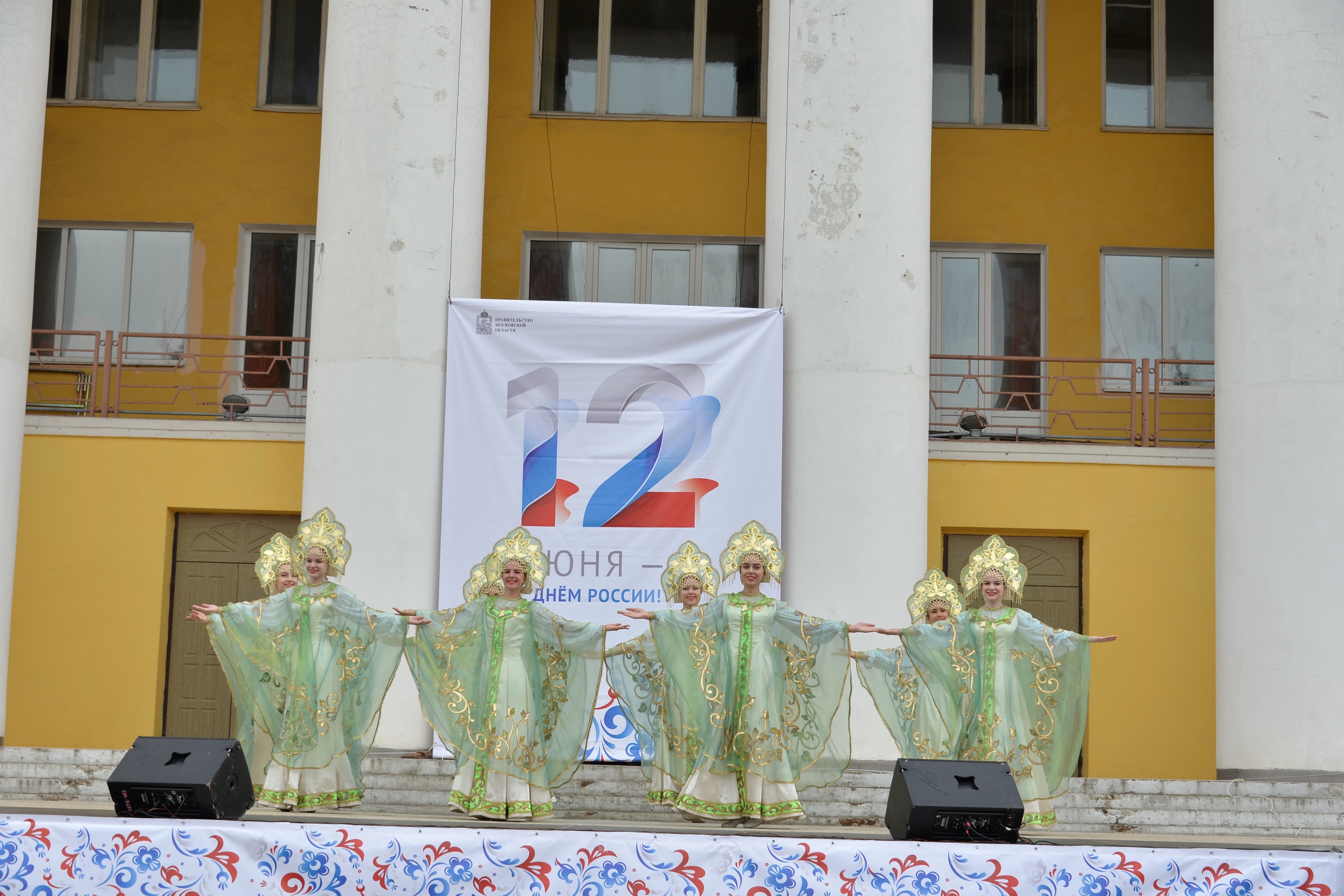 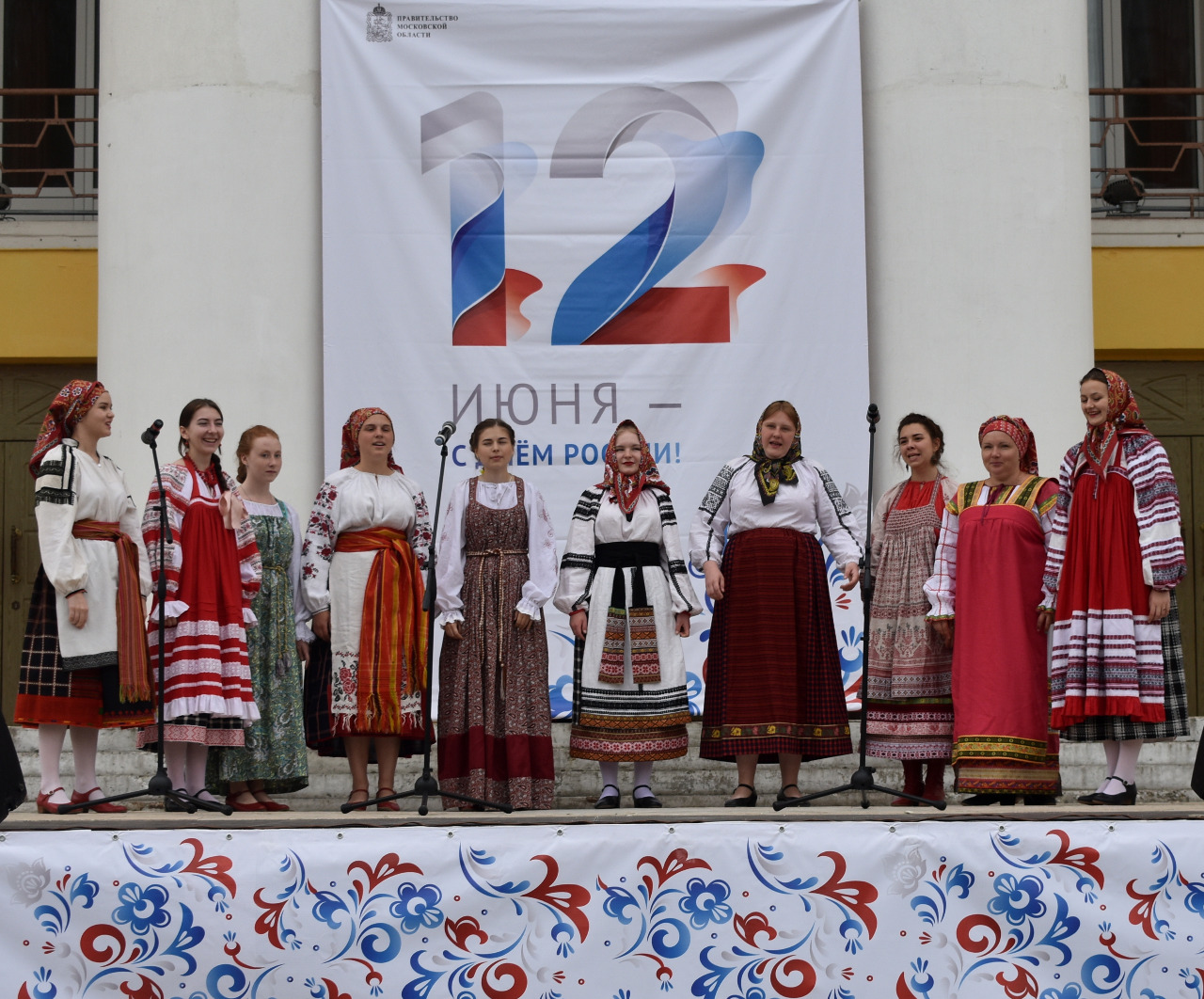 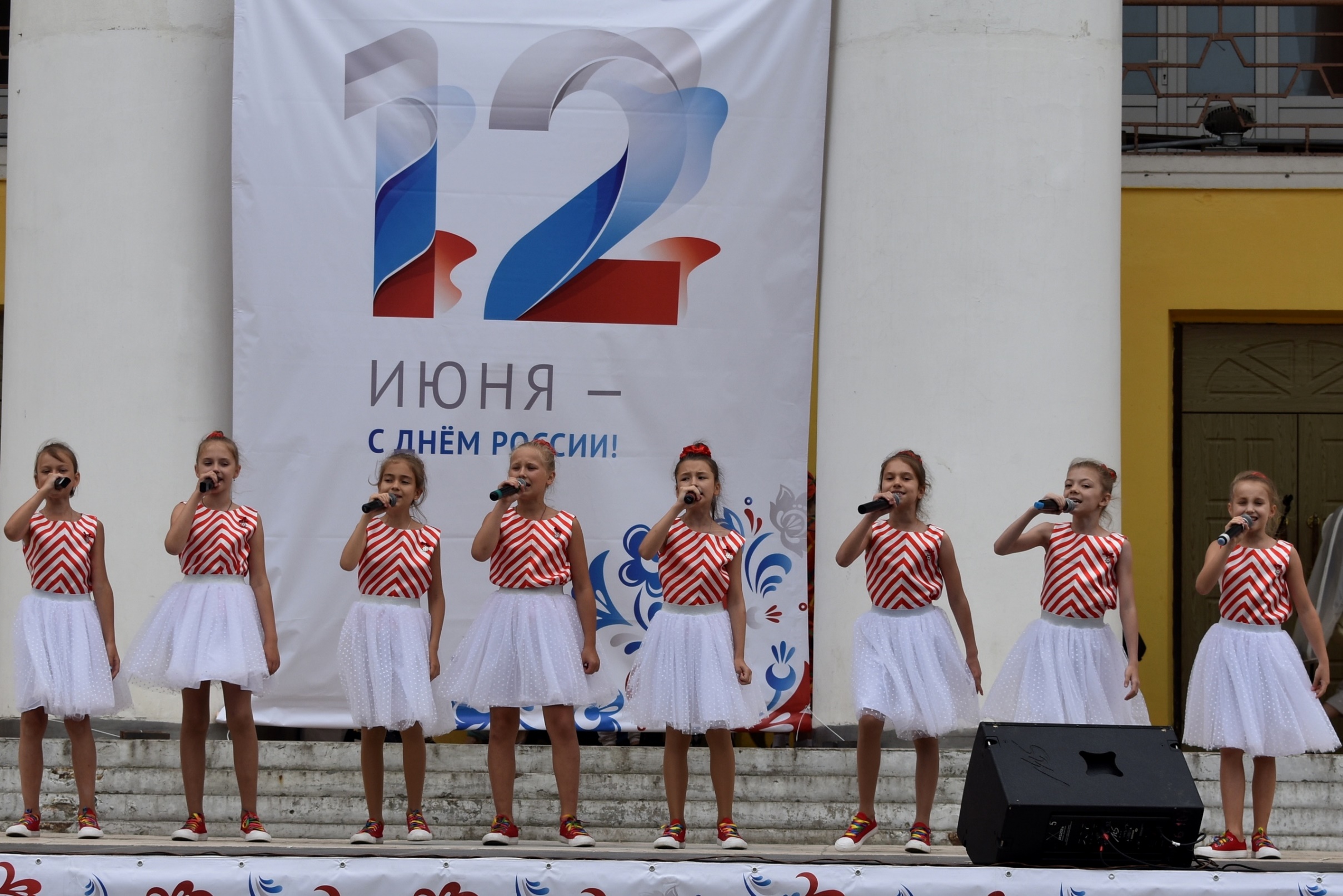 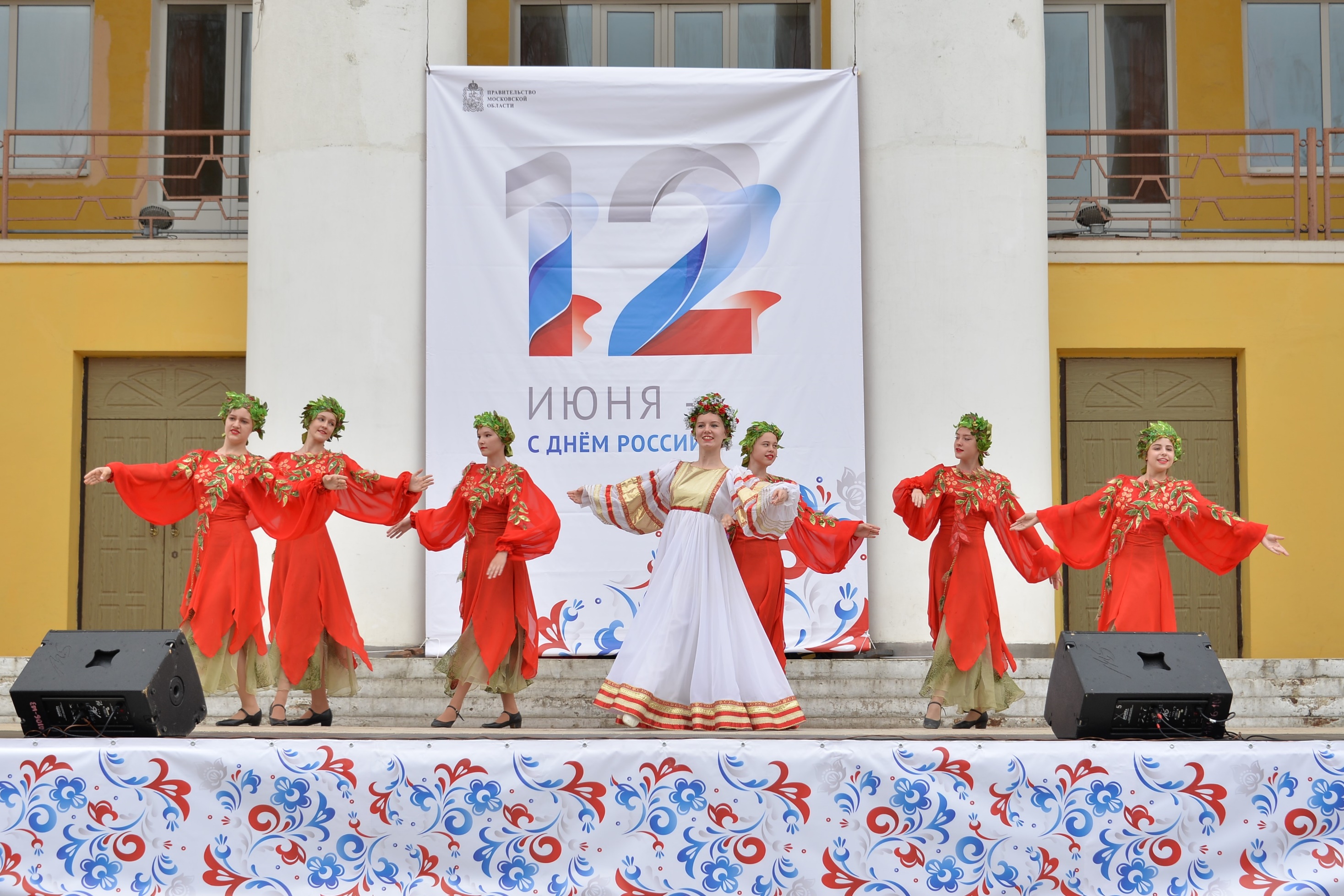 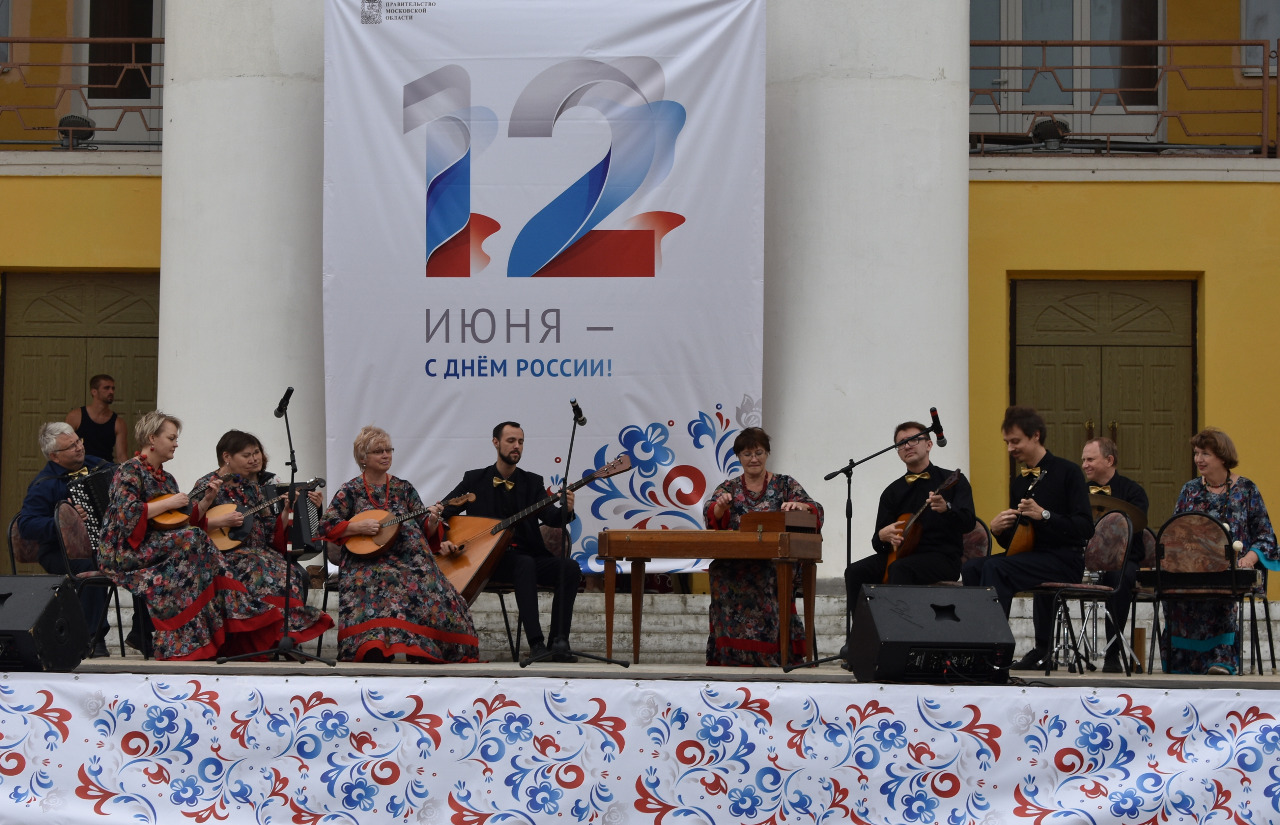 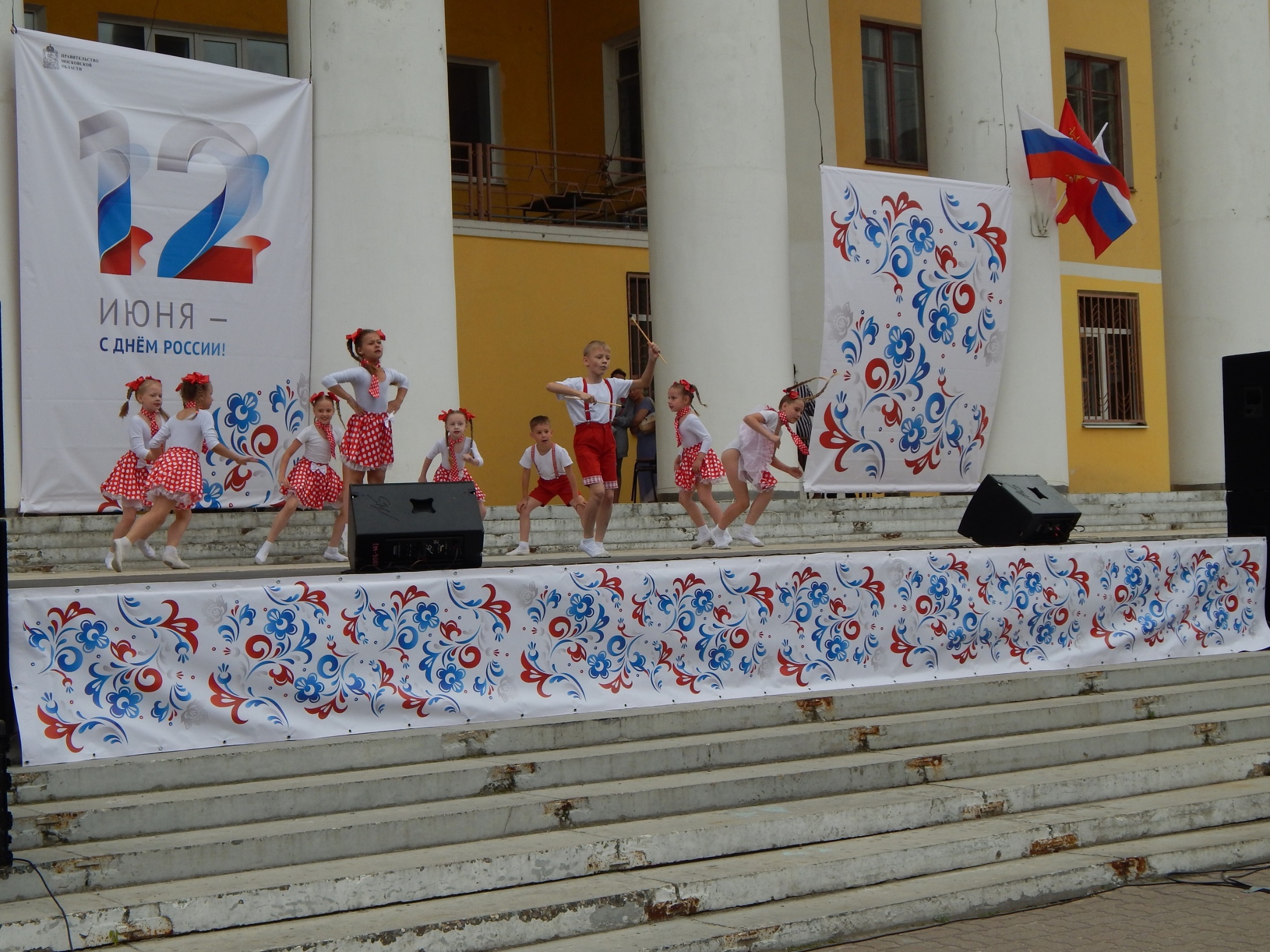 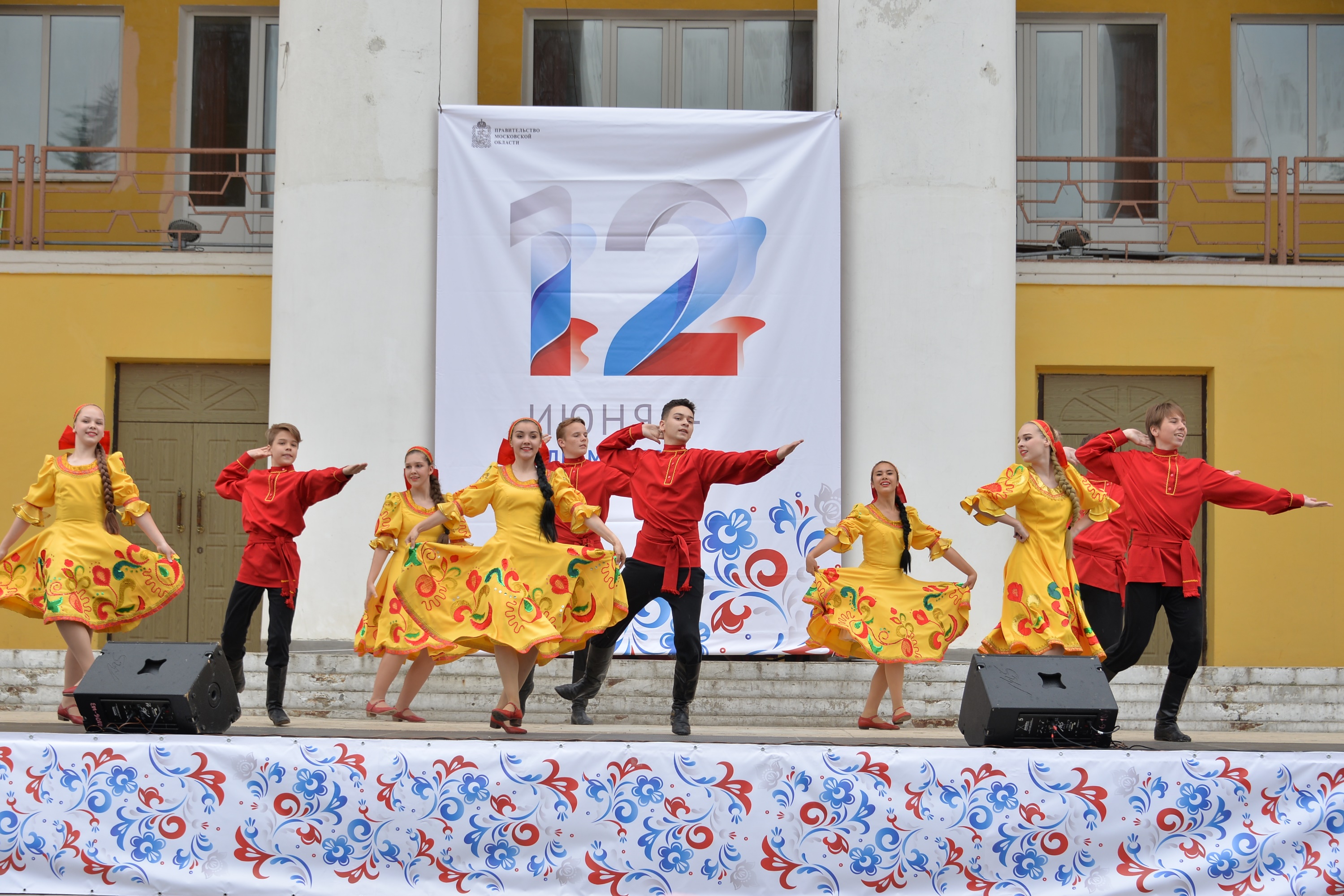 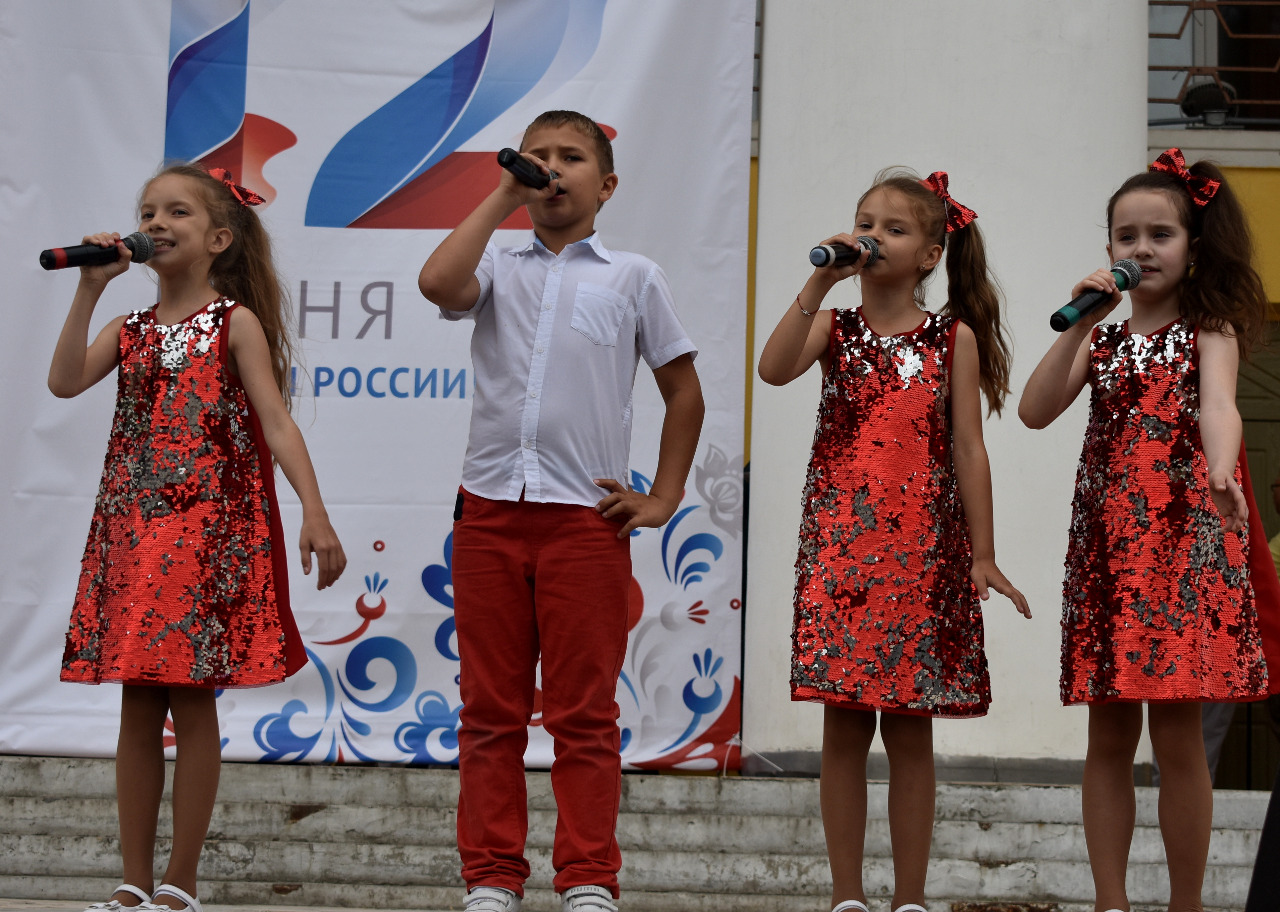 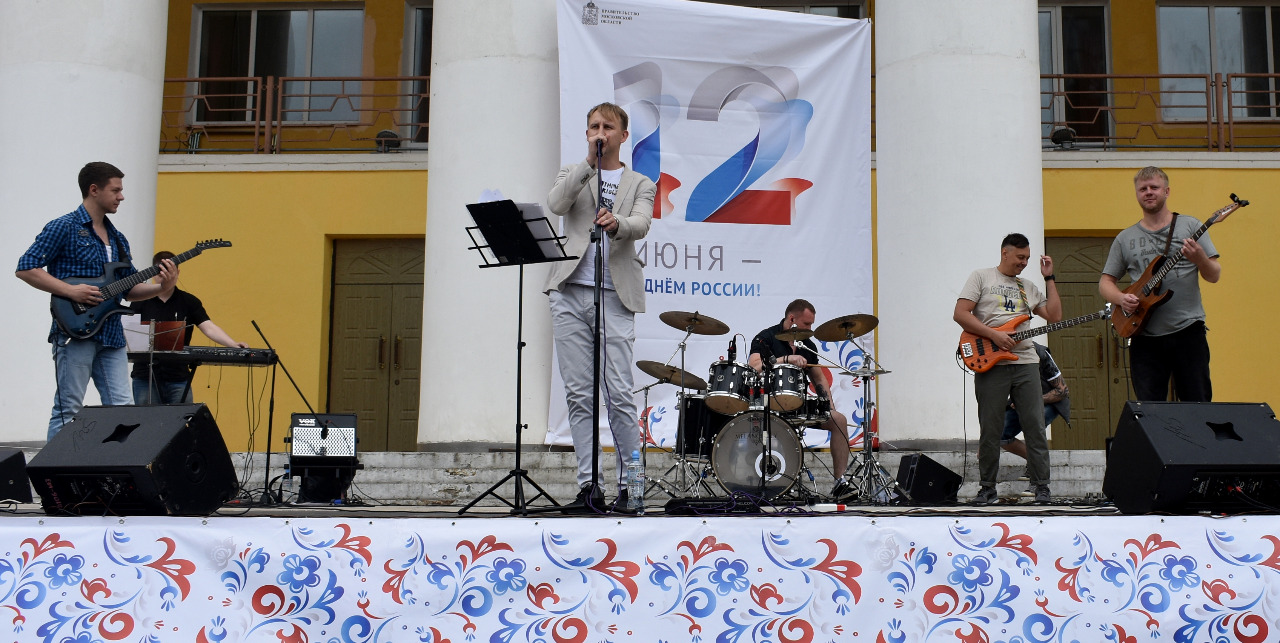 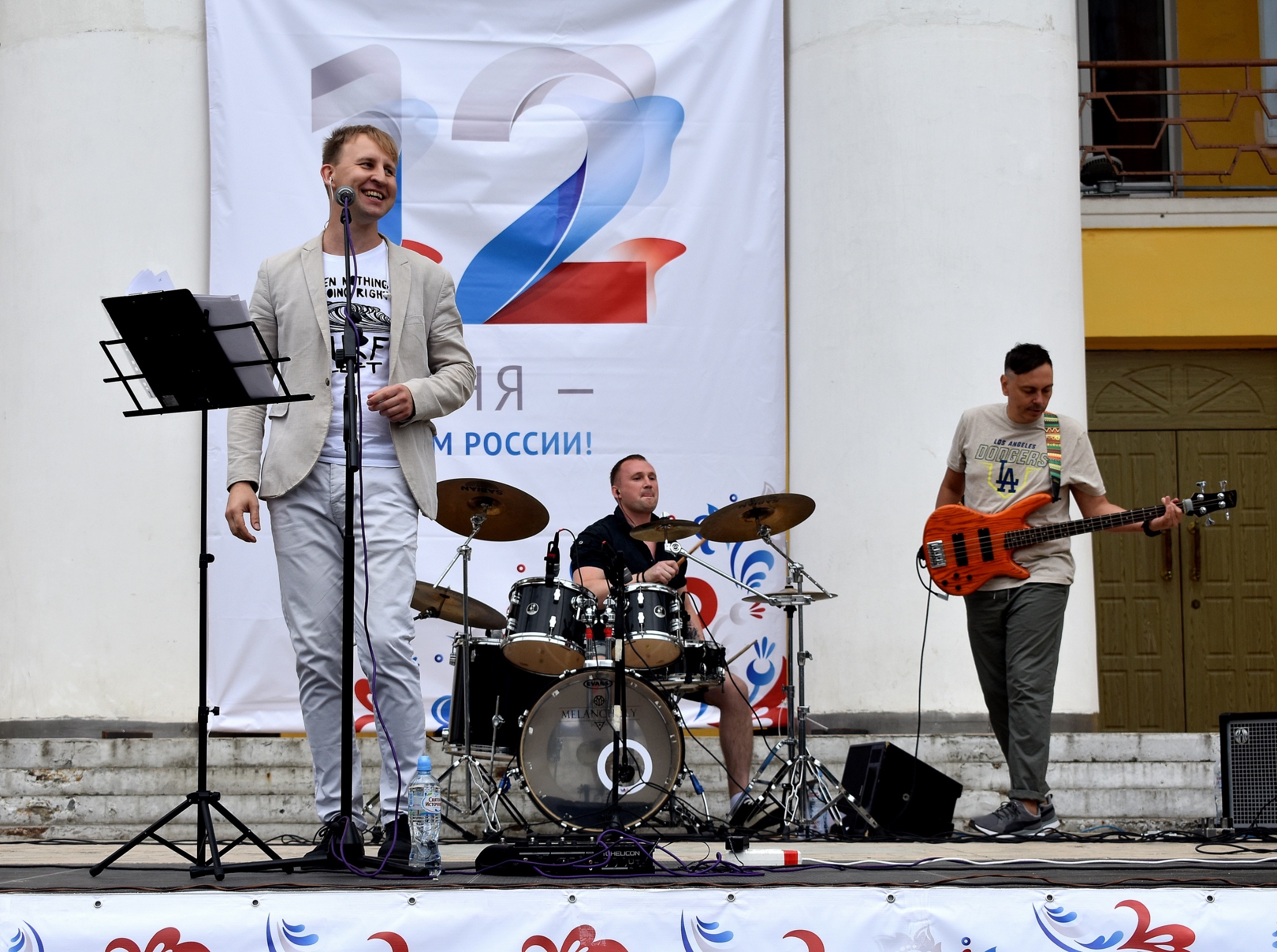 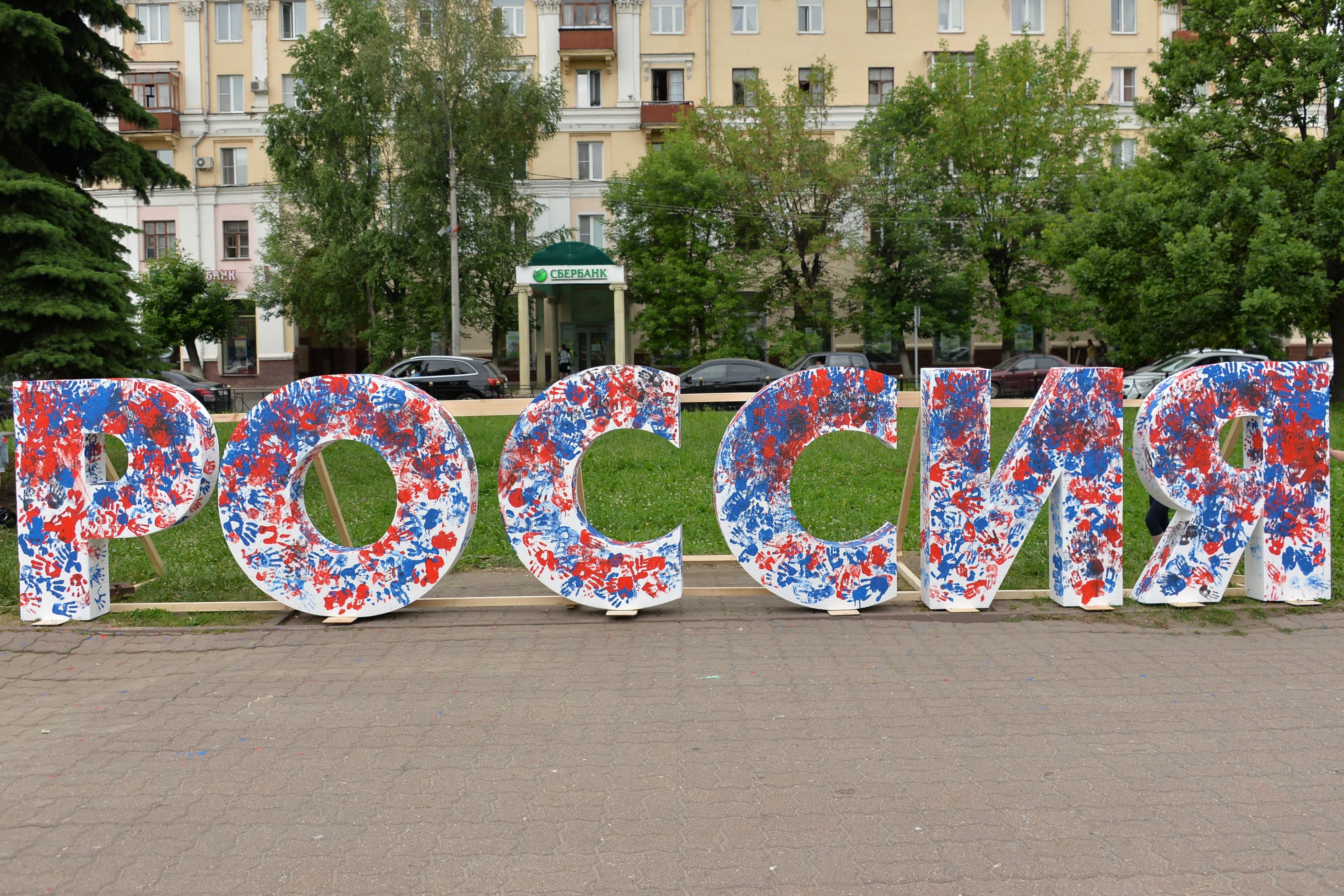 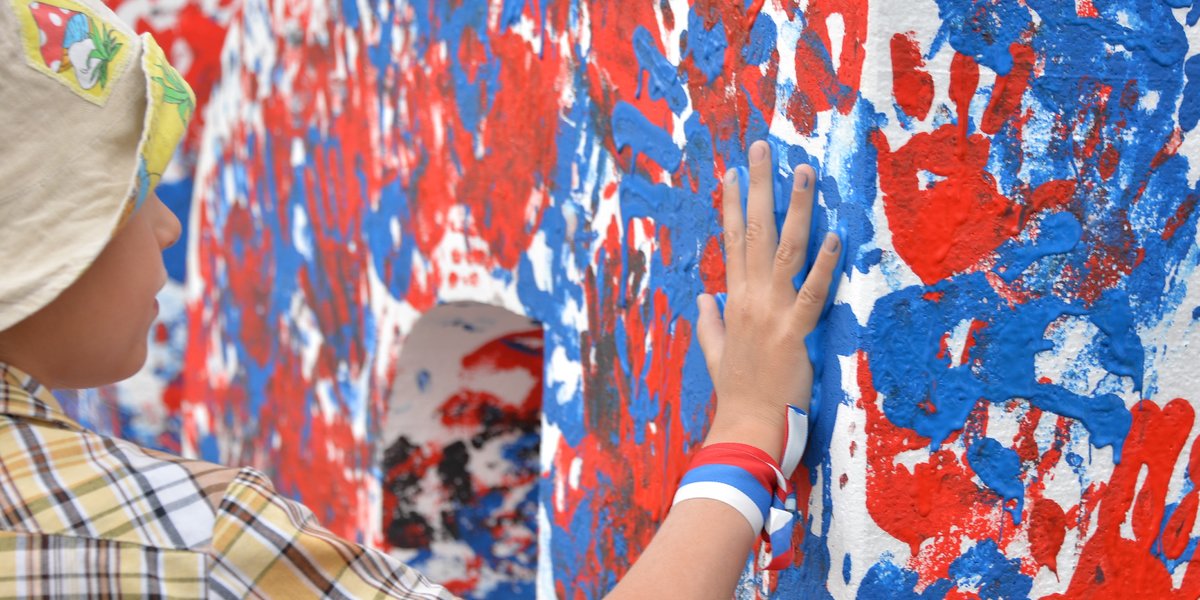